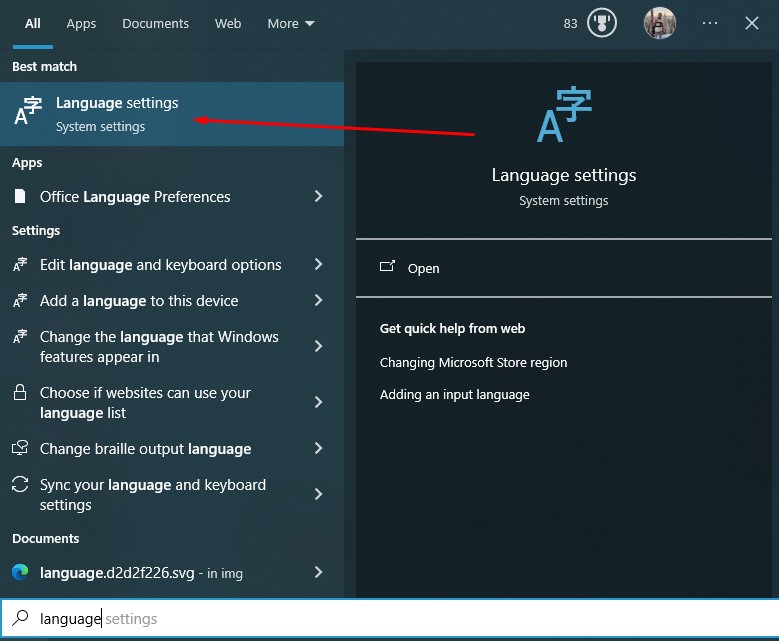 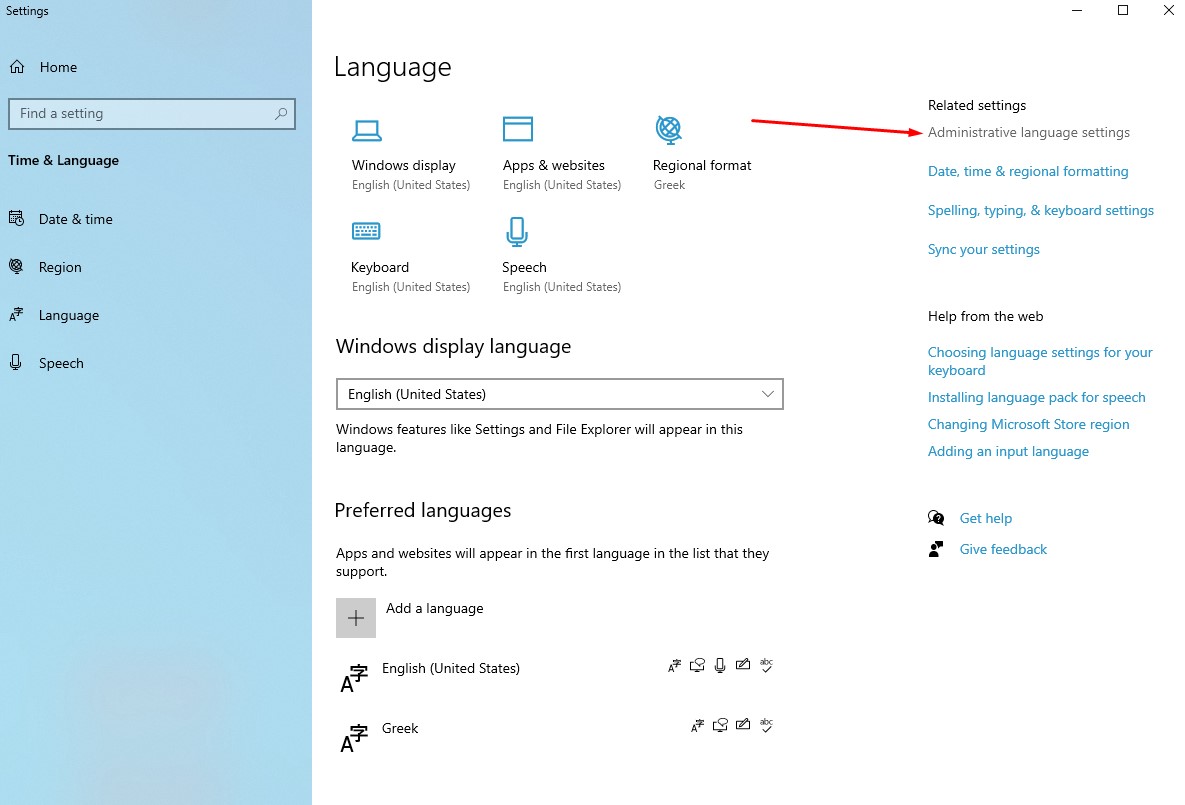 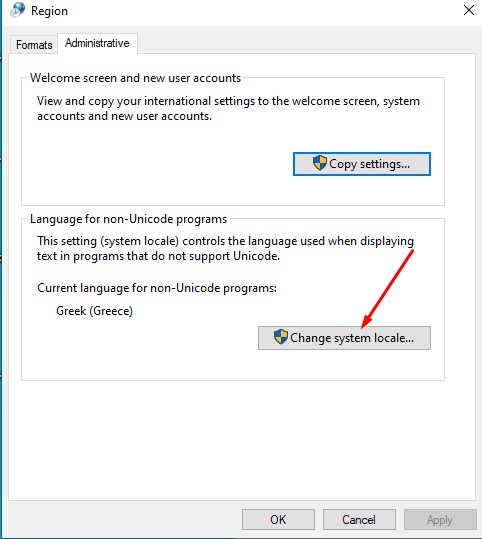 Ελέγξετε αν στο πεδίο Current system locale υπάρχει επιλεγμένο το Greek. 
Αν έχετε Ελληνική έκδοση θα σας λέει Έλληνικά
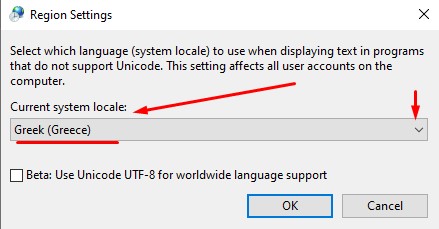